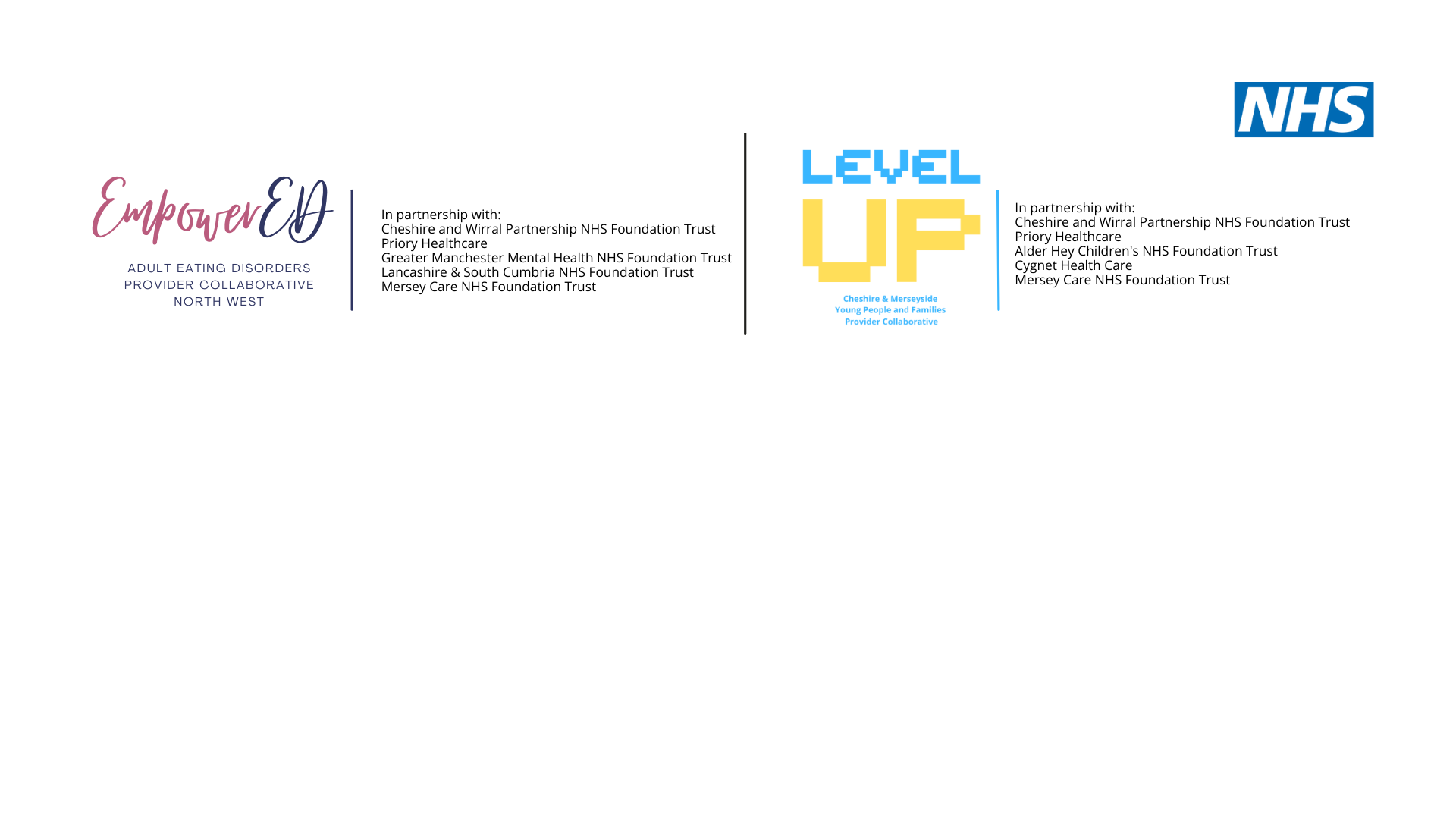 Commissioning for Patient Experience
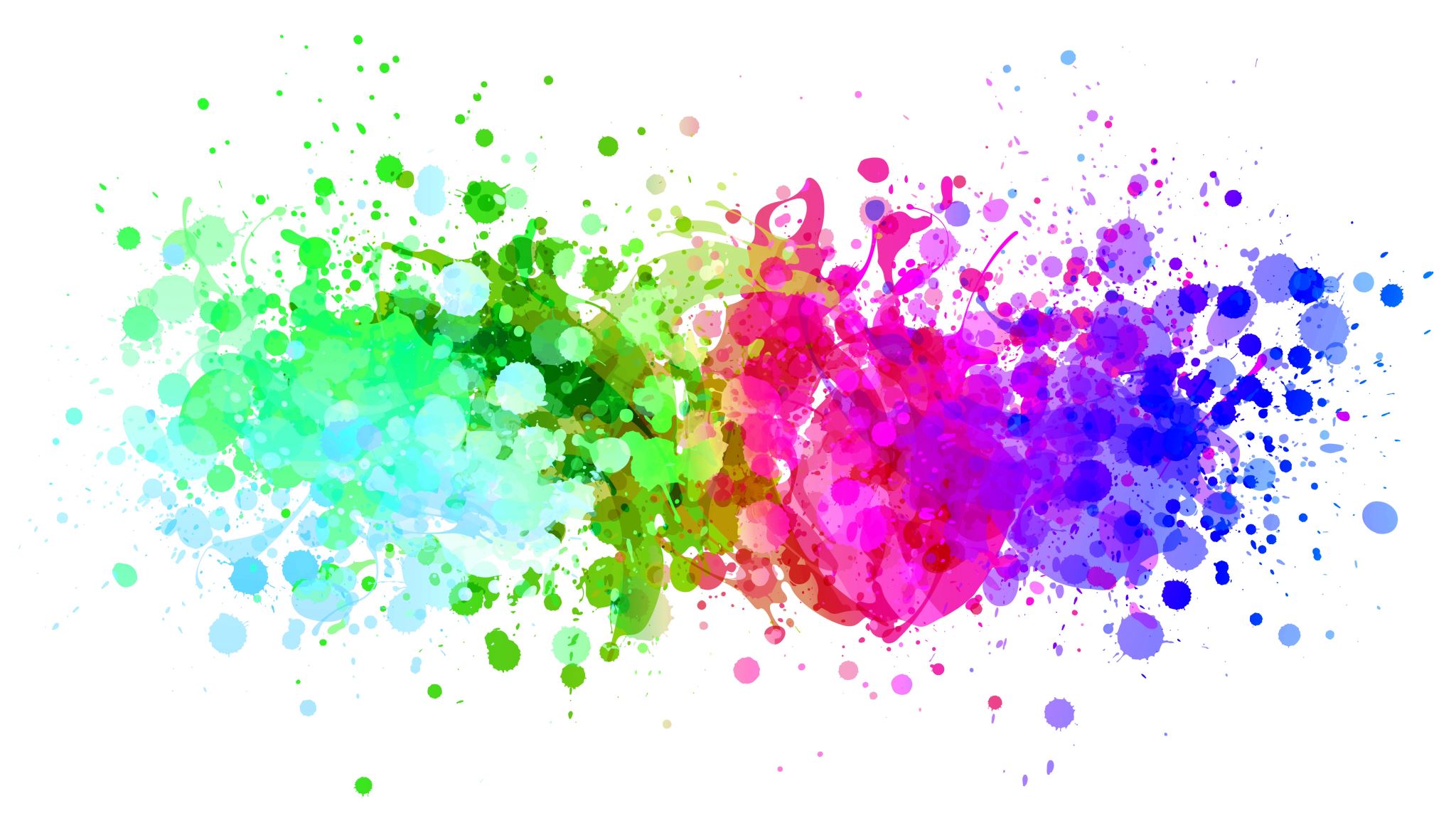 Jenny Scott and Fiona Jenkins
Cheshire and Wirral Partnership NHS FT – Commissioning Team
28th September 2022
Our Provider Collaborative Commissioning Focus
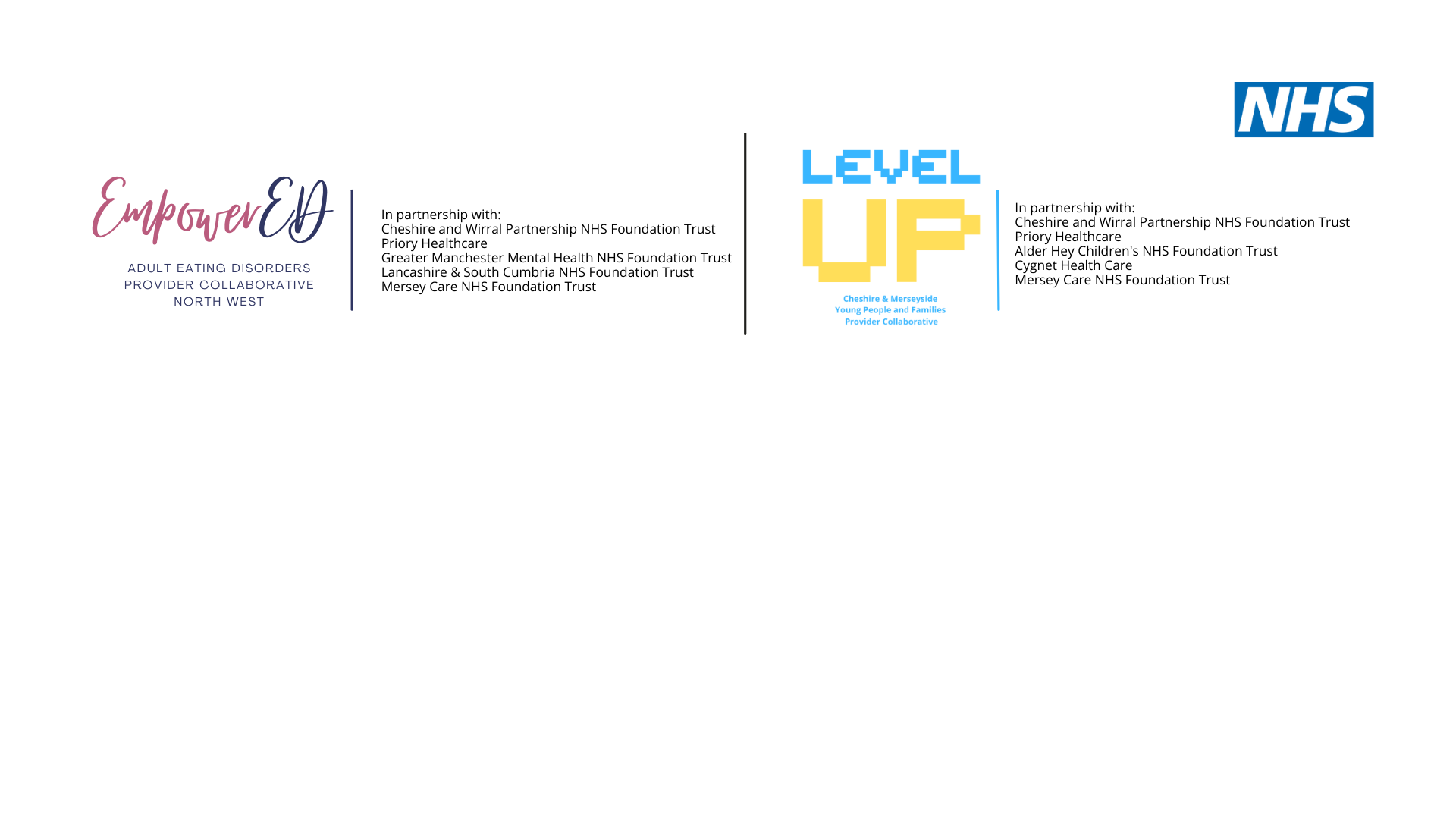 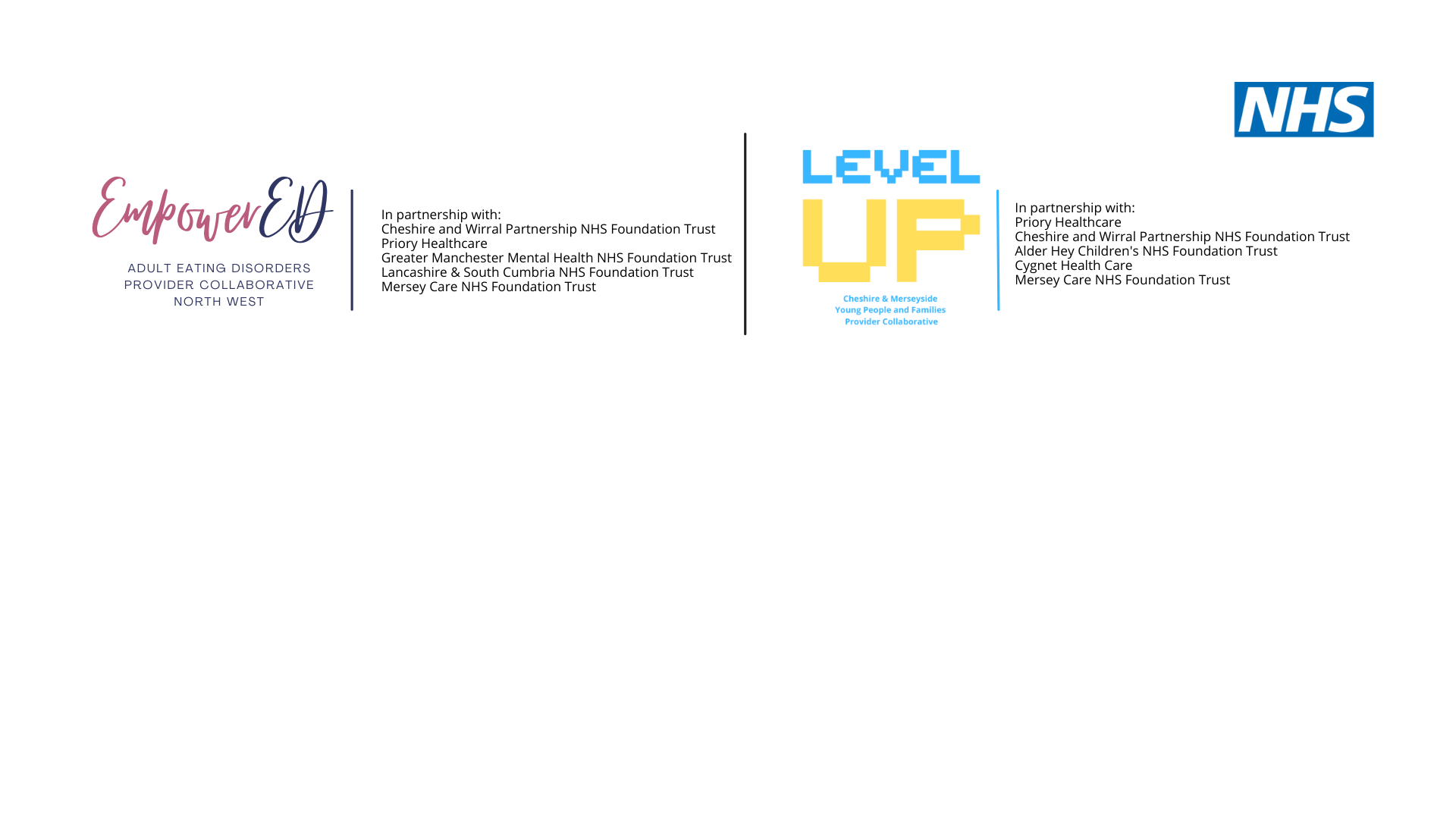 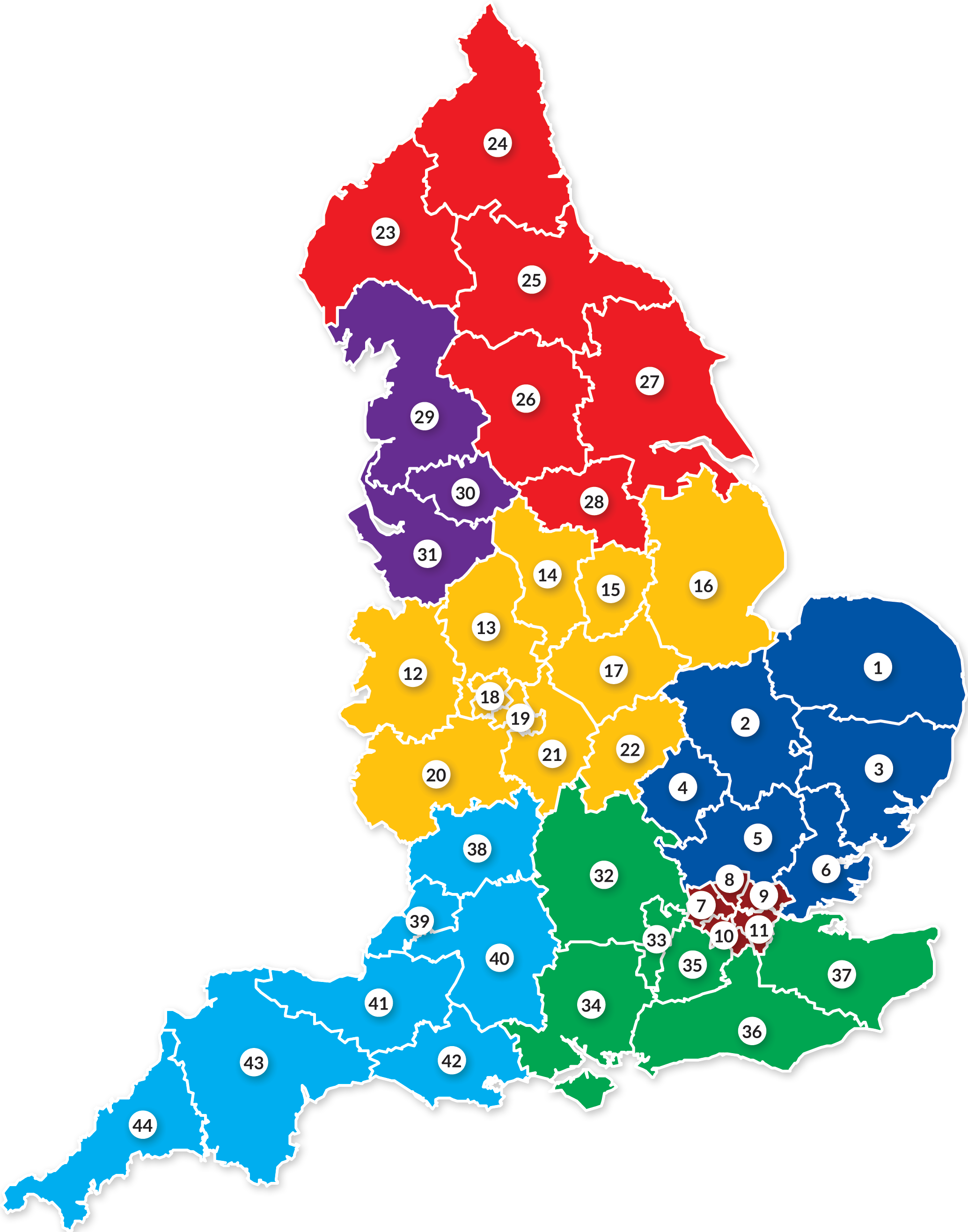 Specialised Mental Health Provider Collaboratives were established by NHSE/I with a mandate for creativity and innovation driven through delegated commissioning.

Collaborative partnerships spanning health and social care pathways are fundamental to achieving truly person centred care. 

We want our young people, their families and adults with experience of eating disorders to work alongside us as equal partners in driving service change.

Our postcards from the future will describe a shared vision of possibilities and unite us in our determination for service improvement.

Not a soft option but a relentless focus on commissioning for quality, clinical outcomes and most importantly, patient experience.
Our ambition for change
What do our Experts by Experience think?
Play video
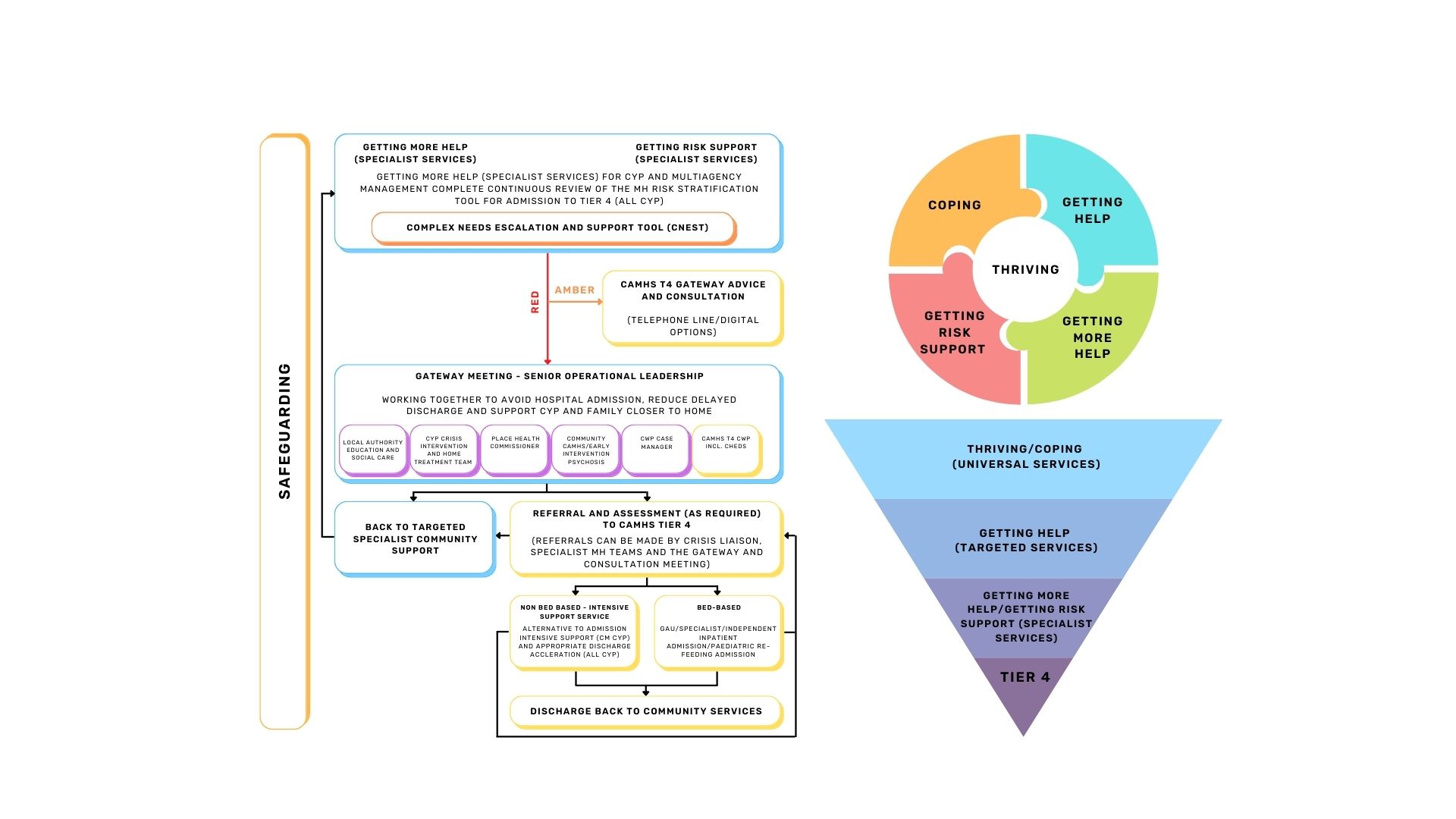 Co-produced model of care for our young people and families
A cultural focus – our work with experts by experience is cultural and is constant in all our planning and development not just at certain points in time e.g. co produced clinical models
Third sector partner expertise – commissioning support from Beat, Young Minds and Inspire Motivate Overcome (IMO) – formal recruitment, training and community connections.
Experts by Experience Groups – people with lived experience are trained and empowered to play a full and active role in PC groups and decision making.
Lived Experience Charter – to be published to make explicit our commitment to listen, learn and address all views but also to outline responsibilities from our experts by experience.
Community engagement – harnessing the energy and enthusiasm of different communities in raising awareness of mental health.
Transparency and honesty – we are open about the challenges we collectively must address in our services.
Our approach
Unique perspective – people with lived experience of services (either as service users or families / carers) tell us how services feel in reality.
Collective action - by being honest and open about key challenges, we can move forward together in partnership to seek solutions.
Organisational consensus - a reality based focus on person centred care unites disparate organisations in the important issues. 
Evidence based discussions – we reference best practice evidence alongside the views of our experts by experience. 
Resilience – we can face future uncertainties and challenges more robustly through our strengthened partnerships.
Early actions – our name and logos, our website, reflective and sharing event
Impact on commissioning
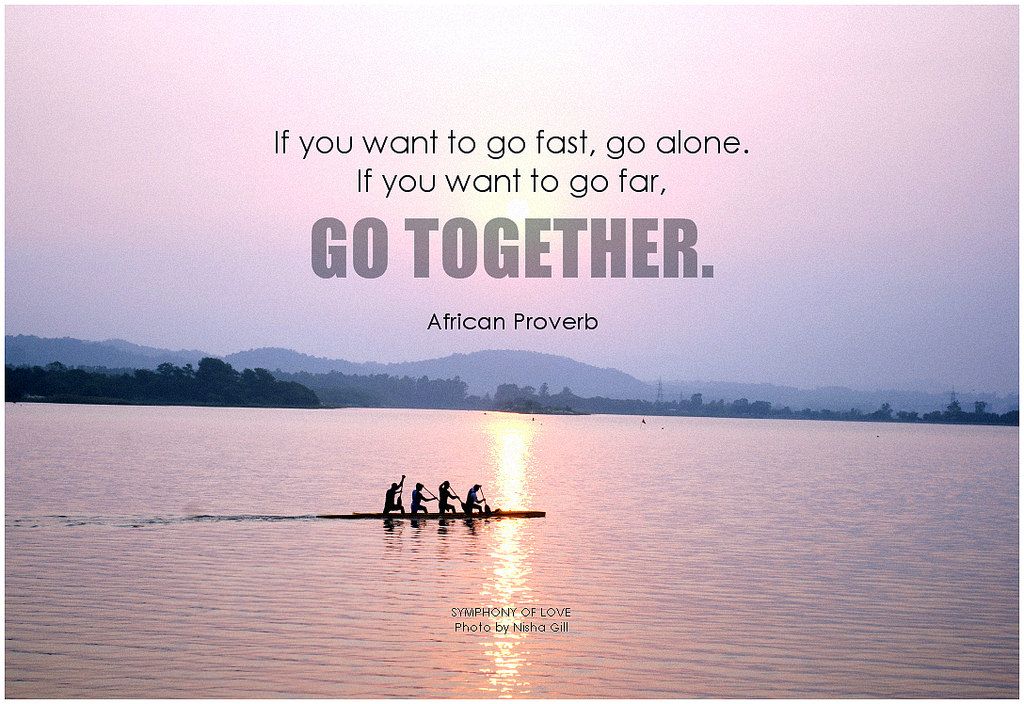 In summary